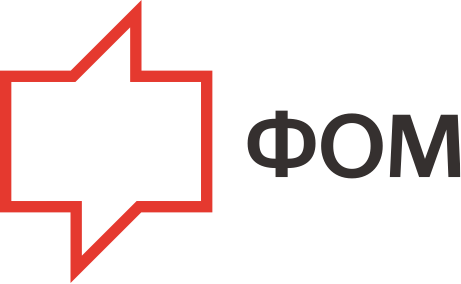 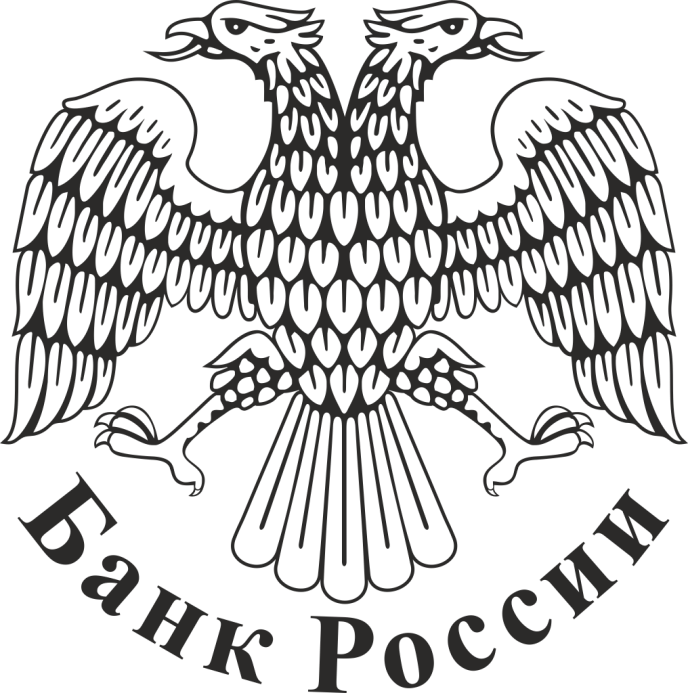 Измерение уровня финансовой грамотности
Банк России провел исследование, которое выявило факторы, определяющие изменения в финансовых знаниях, установках и поведении населения, а также степень эффективности мероприятий по повышению финансовой грамотности взрослого населения и молодёжи от 14 до 22 лет. 

Информация с сайта fincult.info
Цели проекта
Инструмент для оценки реализации национальной стратегии по повышению финансовой грамотности населения
Разработка методики измерения уровня финансовой грамотности населения РФ и молодежи.
Проведение первичных замеров.
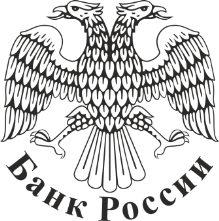 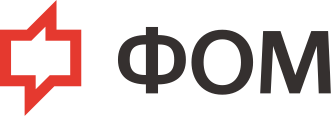 Методика  измерения финансовой грамотности
Российский индекс финансовой грамотности
Учет российской специфики: 	
Финансовые знания – о системе страхования вкладов, об организациях, занимающихся защитой прав потребителей,  различение понятия выгодности и надежности	.
Финансовое поведение – пользование финансовыми услугами, алгоритмы выбора финансовой компании, определение признаков пирамиды, наличие подушки безопасности.
Финансовые установки – ответственность, доверие финансовым компаниям, склонность к риску.
Международная методика* 
Финансовые знания  - простой и сложный ссудной процент, инфляция, диверсификация, стоимость денег.
Финансовое поведение – планирование бюджета, склонность к сбережениям, оплата счетов, баланс бюджета, осознанность выбора услуги.
Финансовые установки – планирование, желание тратить, гедонизм.
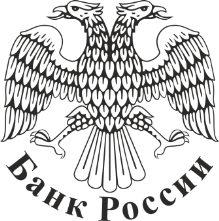 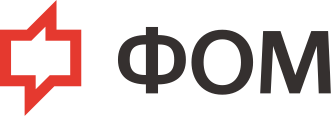 * За основу взята методика измерения ОЭСР
Российский индекс 
финансовой грамотности
Значение итогового российского индексафинансовой грамотности
Значение компоненты индекса российской специфики
Значение  компоненты индекса ОЭСР
Финансовые знания
4,2
2,5
0
0
7
5
Финансовое поведение
5,0
6,5
0
0
9
14
Финансовые установки
2,7
1,6
0
0
5
3
ВСЕГО
11,8
46
0
0
100
21
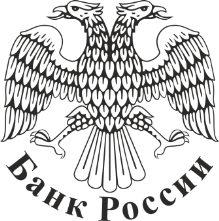 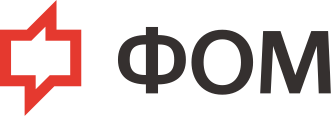 [Speaker Notes: 2017					2015


Финансовые знания 	– 								4,2 из 7				4,1
Финансовое поведение – 								5,0 из 9				5,1
Финансовые установки – 								2,7 из 5				2,9
Суммарный индекс ОЭСР 								11,8 из 21			12,2


Индексы по методике ОЭСР: динамика средних по сравнению с замером 2015 года]
Доля населения, достигшая целевых показателей (методика ОЭСР)
Целевые показатели
финансовые знания – 5 из 7 возможных




финансовые установки – 3 из 5




финансовое поведение – 6 из 9
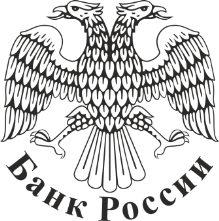 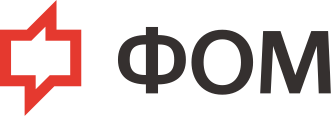 Показатели из национальной стратегии по повышению финансовой грамотности
53%
37%
4,2 балла
24%
18%
3%
42%
Процент граждан, понимающих соотношение «риск-доходность»	.							
Процент граждан, располагающих запасом денег для непредвиденных жизненных ситуаций (на месяц) .
Средний балл по базовой финансовой грамотности в области финансовых вычислений	 (ОЭСР).	
Процент граждан, сравнивающих условия предоставления финансовых услуг в различных компаниях при выборе финансовой услуги.												
Процент граждан, знающих о государственной системе страхования вкладов в банках, включая знание максимального гарантированного размера страховой выплаты.				
Процент граждан, правильно называющих основные признаки финансовой пирамиды (все 5)		
Процент граждан, знающих организации, защищающие права потребителей на финансовом рынке.
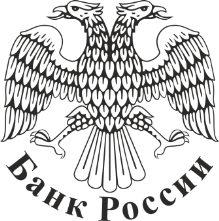 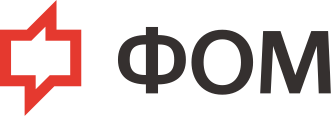 Российский индекс 
финансовой грамотности молодежи
Значение итогового российского индекса финансовой грамотности молодежи
Население 18+
Молодежь (14 -22 года)*
Финансовые знания
4,1
4,2
0
0
7
7
Финансовое поведение**
1,3
0
3
Финансовые установки
3,0
2,7
5
0
0
5
* Для сравнения взяты два из трех компонентов индекса международной методики.
** По компоненте финансовое поведение молодежи и взрослым задавались разные вопросы, поэтому они не подлежат сравнению.
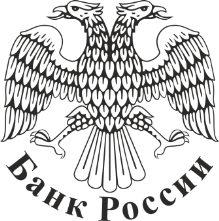 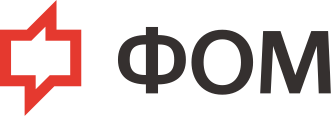 [Speaker Notes: 2017					2015


Финансовые знания 	– 								4,2 из 7				4,1
Финансовое поведение – 								5,0 из 9				5,1
Финансовые установки – 								2,7 из 5				2,9
Суммарный индекс ОЭСР 								11,8 из 21			12,2


Индексы по методике ОЭСР: динамика средних по сравнению с замером 2015 года]
Цели мониторинговых этапов
Анализ эффективности государственной просветительской политики и усилий финансовых институтов, в первую очередь банковского сегмента, по повышению всех компонент финансовой грамотности.

Выявление факторов, определяющих изменения отдельных показателей финансовой грамотности населения.
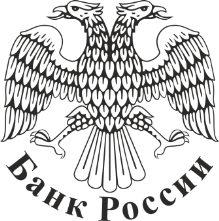 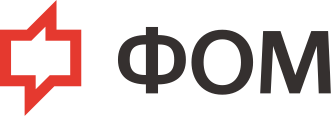